ENGR 220: Dynamics
Chapter 12	Kinematics of a Particle
Chapter 13	Kinetics of a Particle:  Force and Acceleration
Chapter 14	Kinetics of a Particle:  Work and Energy
Chapter 15	Kinetics of a Particle:  Impulse and Momentum
Chapter 16	Planar Kinematics of a Rigid Body
Chapter 17	Planar Kinetics of a Rigid Body:  Force and Acceleration
Introduction
12.1
MECHANICS
STATICS
DYNAMICS
(objects in equilibrium)
(objects in motion)
KINETICS
KINEMATICS
(geometric aspects of motion)
(analysis of forces causing motion)
Chapter 12	Kinematics of a Particle
Rectilinear Kinematics: Continuous Motion
12.2
Velocity:
Change in position.
instantaneous velocity is the time derivative of position
Acceleration:
Change in velocity.
instantaneous acceleration is the time derivative of velocity
Relationship between position, velocity, and acceleration:
With no time dependance
Rectilinear Kinematics: Continuous Motion
12.2
Special Case:  Constant Acceleration
Velocity as a Function of Time:
Position as a Function of Time:
Velocity as a Function of Position:
Rectilinear Kinematics: Erratic Motion
12.3
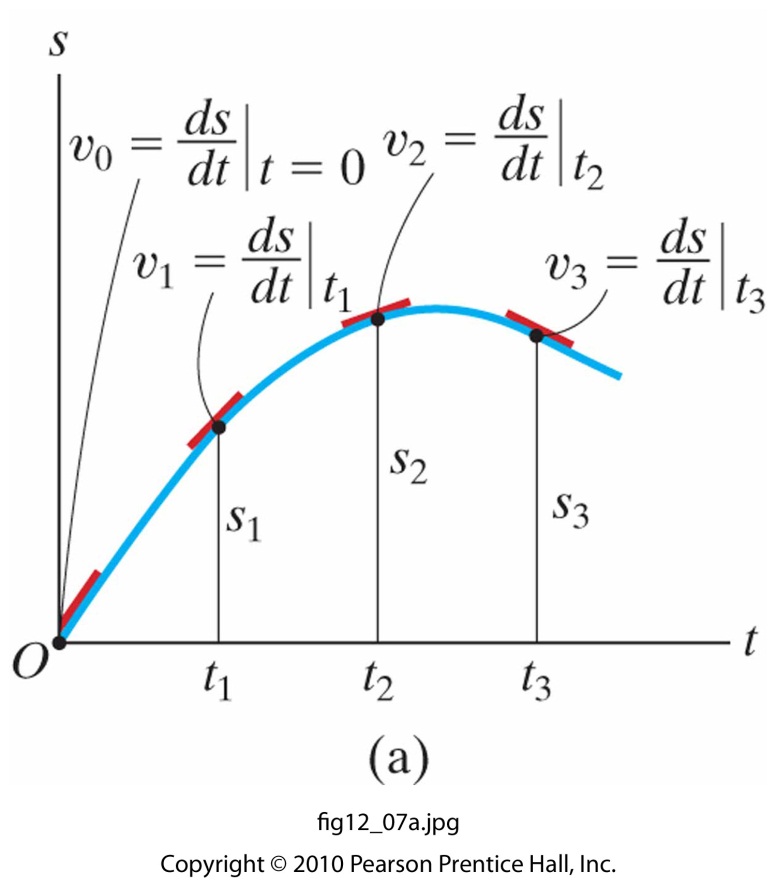 In many cases the position, velocity, and acceleration of a particle cannot be described by a continuous mathematical function along its entire path.
The s-t and v-t graphs:
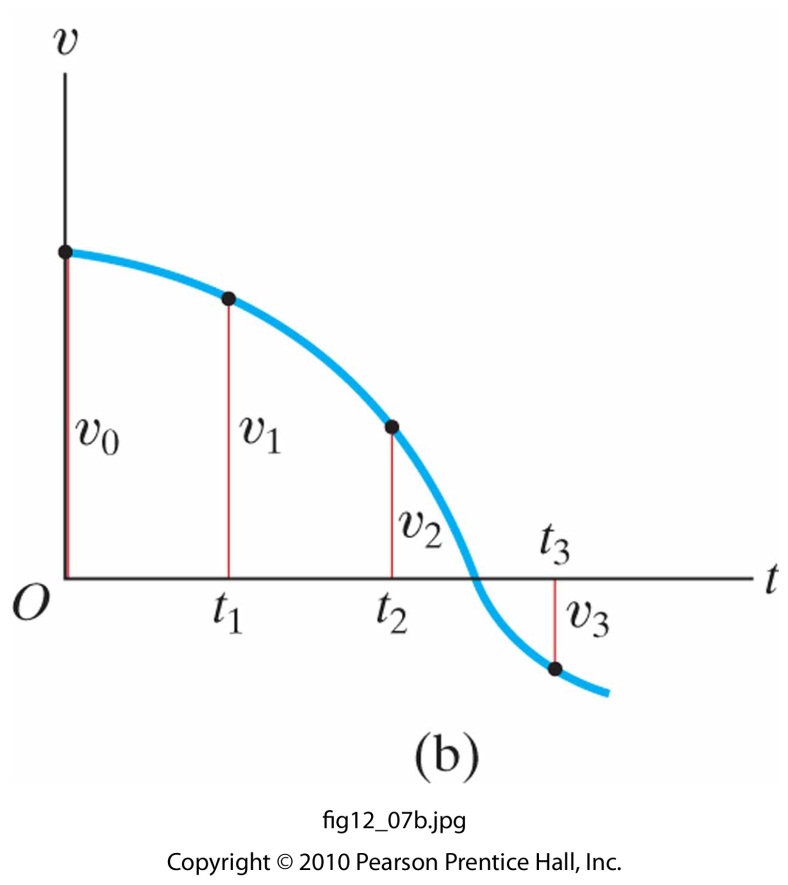 Rectilinear Kinematics: Erratic Motion
12.3
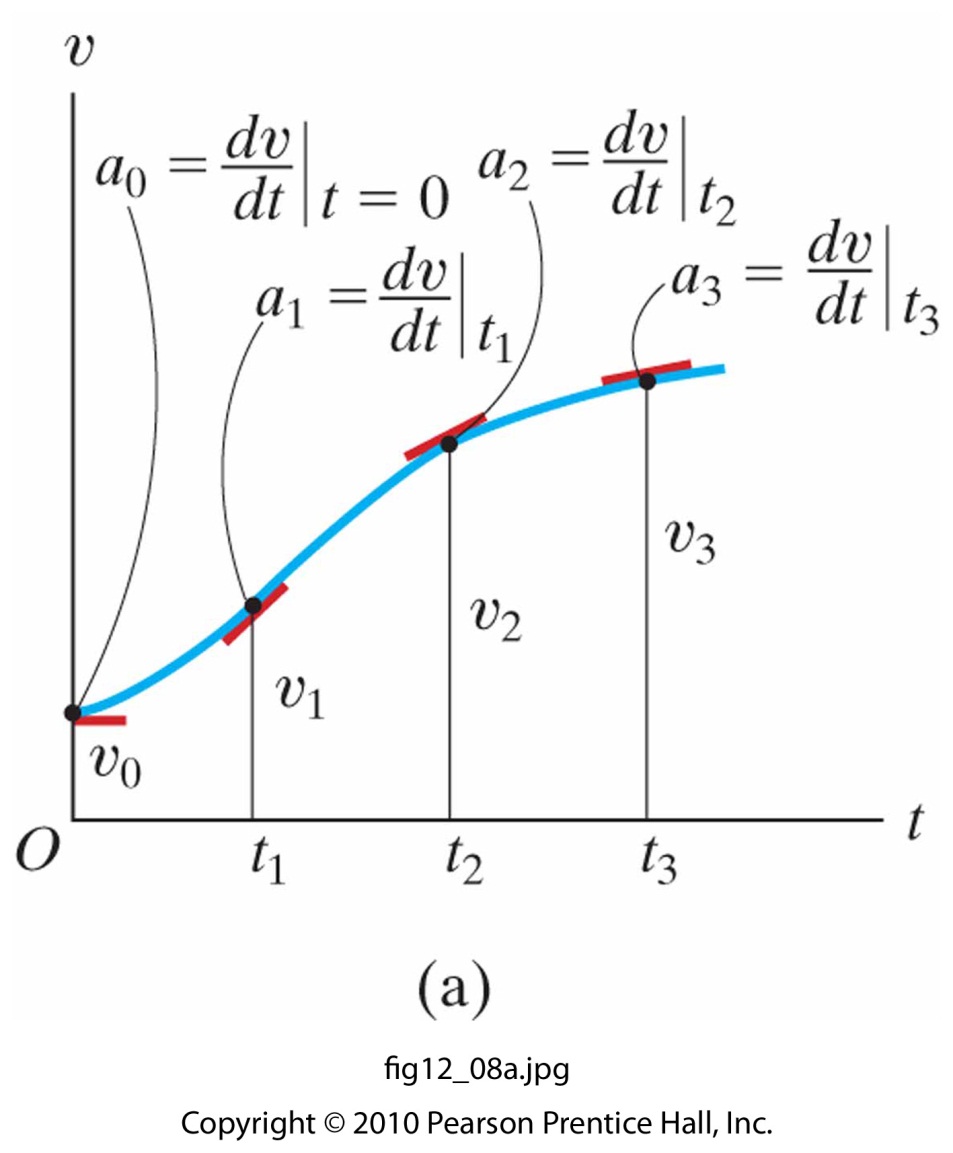 In many cases the position, velocity, and acceleration of a particle cannot be described by a continuous mathematical function along its entire path.
The v-t and a-t graphs:
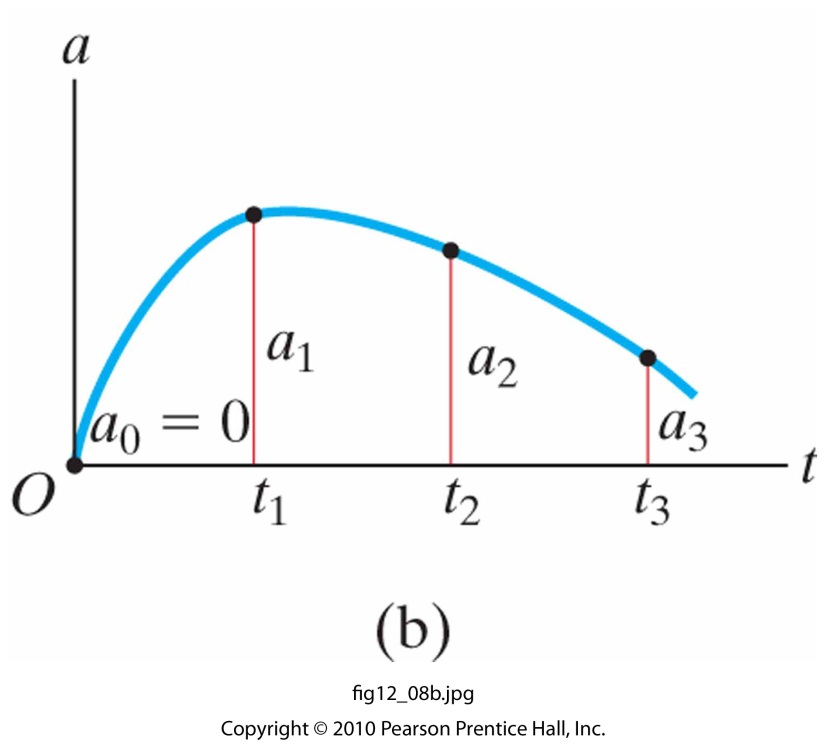 Relationship Between s-t, v-t, and a-t Graphs
How about the other way? What if you have a plot of acceleration as a function of time? How to you get to velocity? Or position? 

You know that:
In theory, if I gave you a plot of acceleration vs. time, and some grid paper, you could probably draw me a pretty accurate velocity vs. time plot.
Rectilinear Kinematics: Erratic Motion
12.3
In many cases the position, velocity, and acceleration of a particle cannot be described by a continuous mathematical function along its entire path.
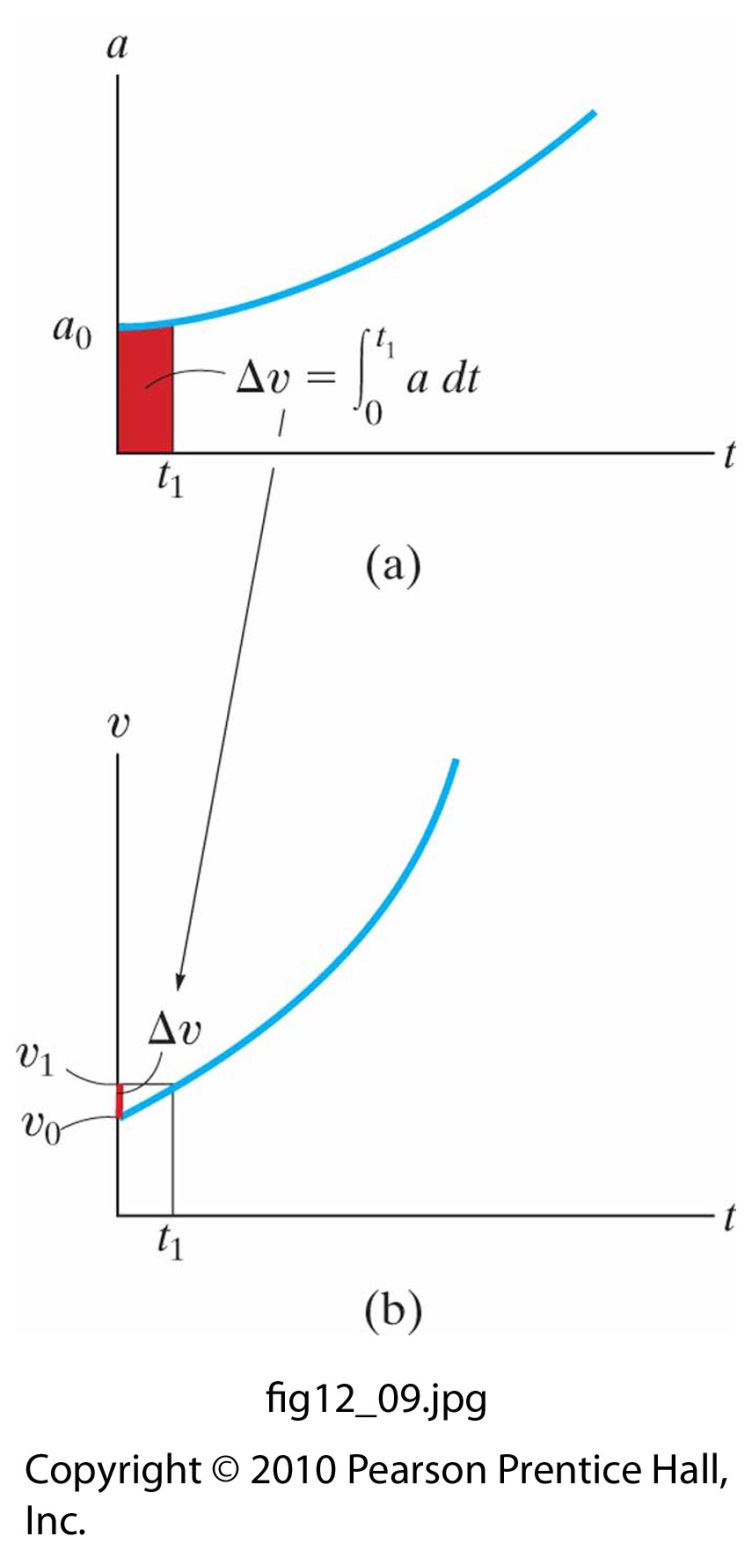 The a-t and v-t graphs:
Rectilinear Kinematics: Erratic Motion
12.3
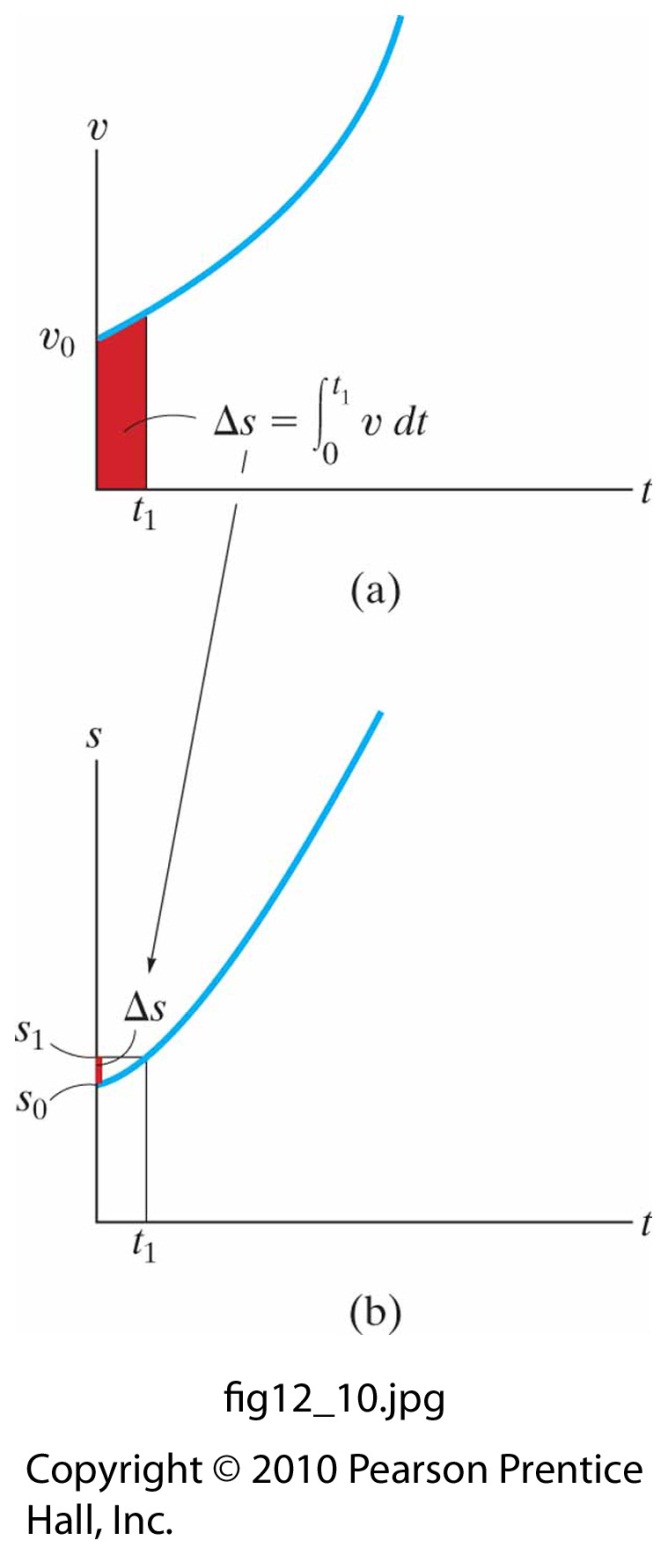 In many cases the position, velocity, and acceleration of a particle cannot be described by a continuous mathematical function along its entire path.
The v-t and s-t graphs:
Curvilinear Motion: Rectangular Components
12.5
Position:
A particle located at (x,y,z) from origin 0.
position:
magnitude:
Velocity:
Velocity has direction and magnitude.  Velocity is always tangent to the path. Tail emanates from  the particle.
vectorvelocity:
magnitude:
Curvilinear Motion: Rectangular Components
12.5
Acceleration:
Acceleration has direction and magnitude.  Acceleration  points towards the inside of the path curve.
vectoracceleration:
magnitude:
Motion of a Projectile
12.6
Free-flight motion of a projectile using rectangular components.
Assumptions for Analysis:
constant acceleration (no variation with altitude or elevation)
no friction/damping from air (no forces act on particle during flight)
Constant Acceleration
Equations:
For projectile flight, use:
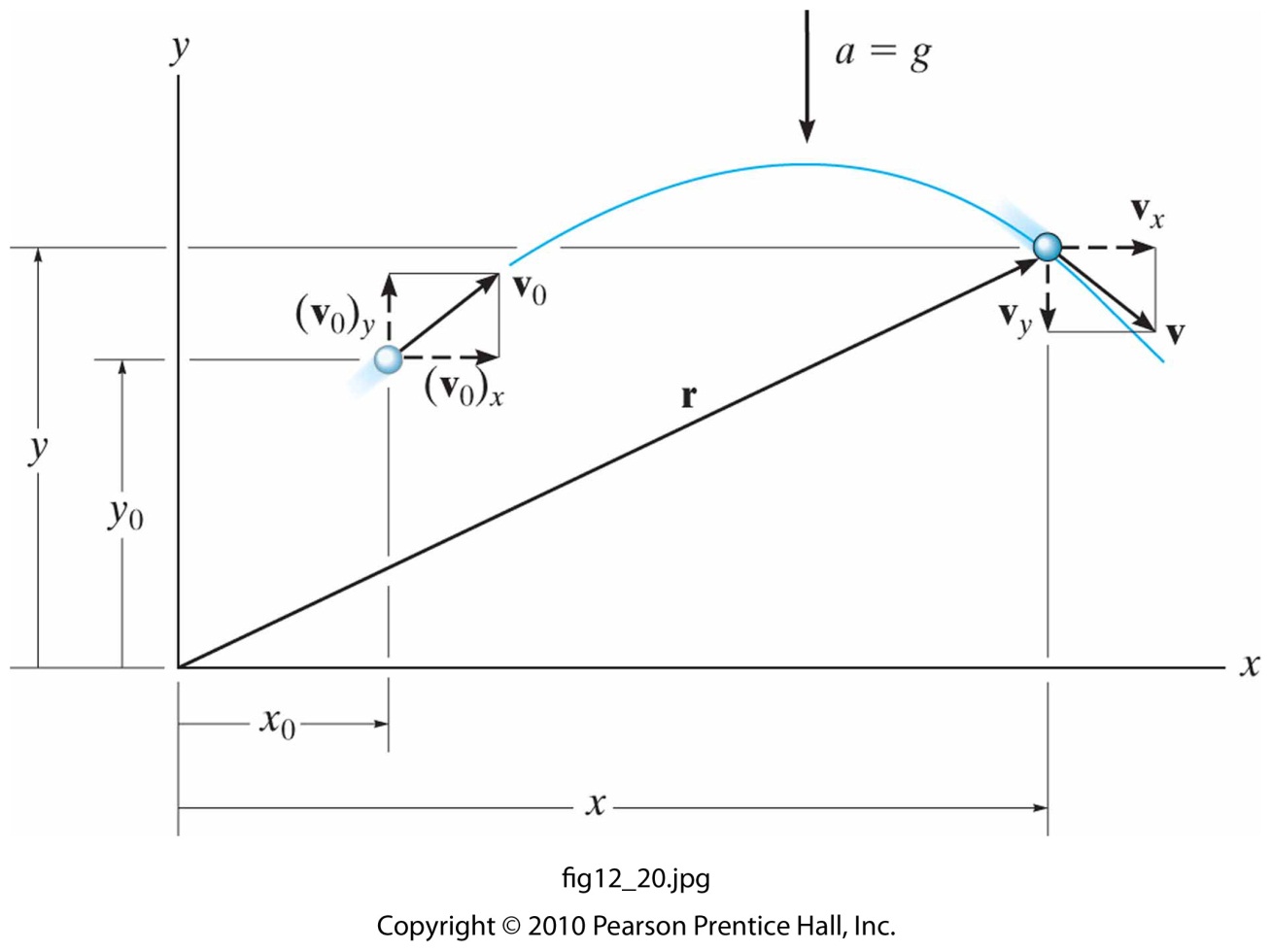 HorizontalMotion:
VerticalMotion:
Curvilinear Motion:  Normal and Tangential Components
12.7
PlanarMotion:
Coordinate system has origin at a fixed point on the curve, and at the instant considered this origin happens to coincide with the location of the particle.
Position:
The tangential direction, t is tangent to the path and points in the direction of motion.
Velocity:
The normal direction, n is perpendicular to the tangential direction and points to the instantaneous center of curvature 0’.
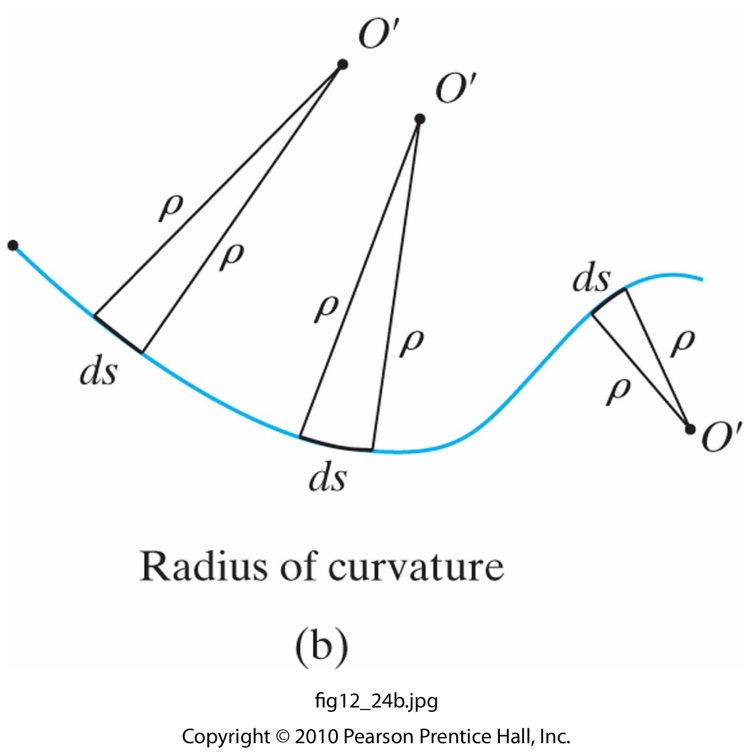 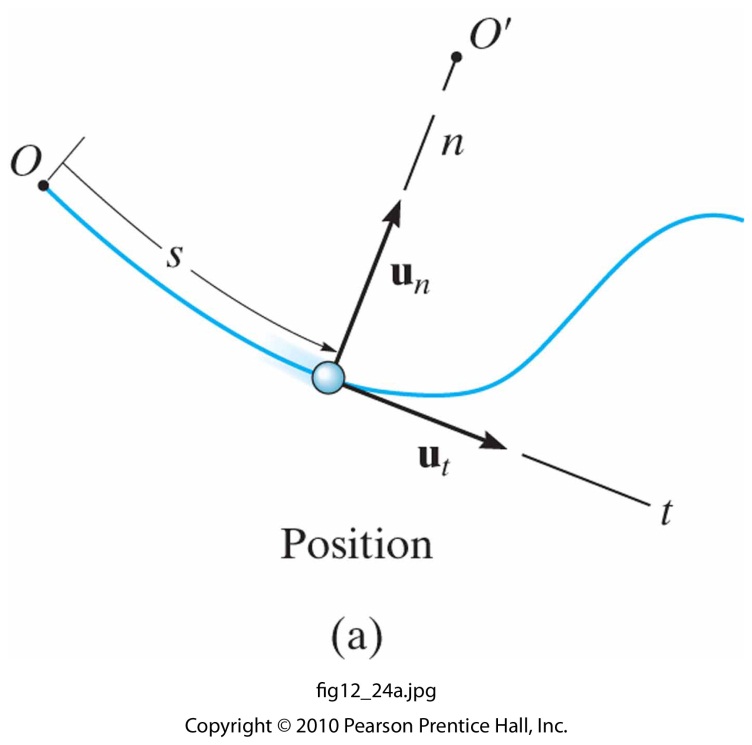 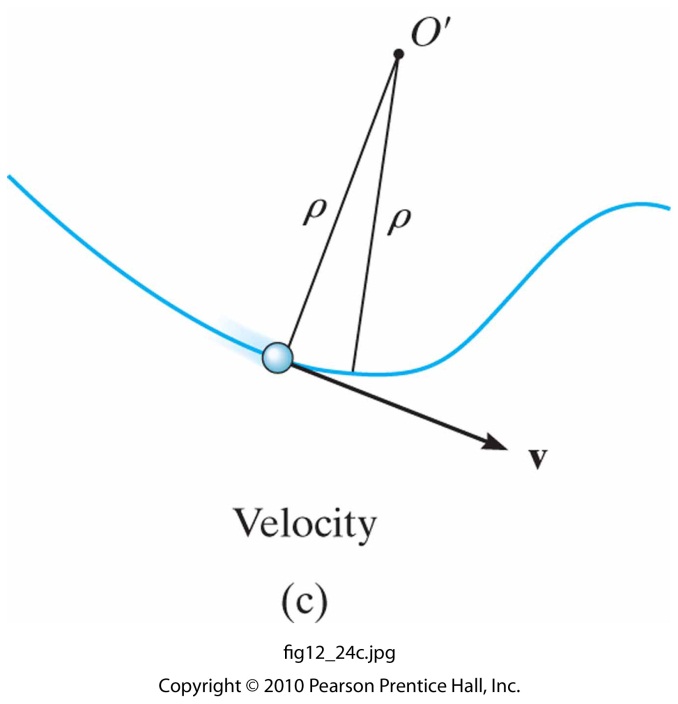 Curvilinear Motion:  Normal and Tangential Components
12.7
Acceleration
Analysis:
Acceleration is time rateof change of velocity:
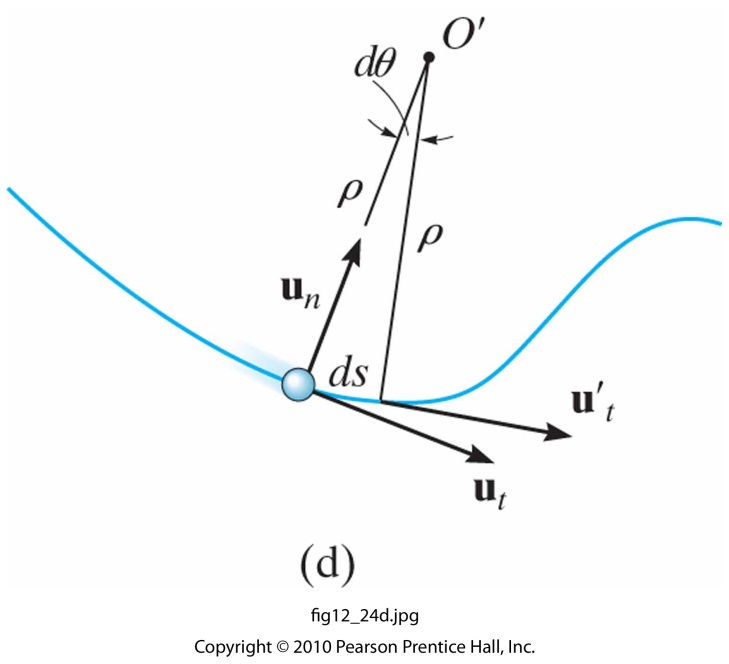 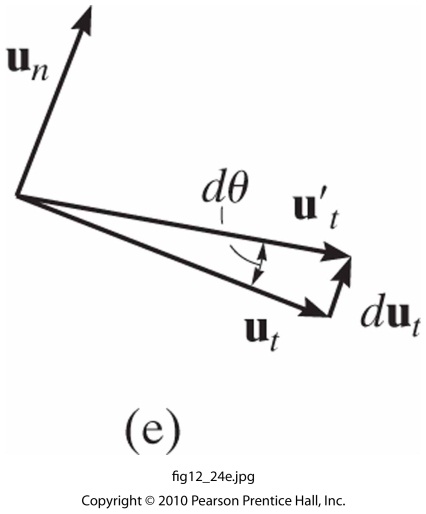 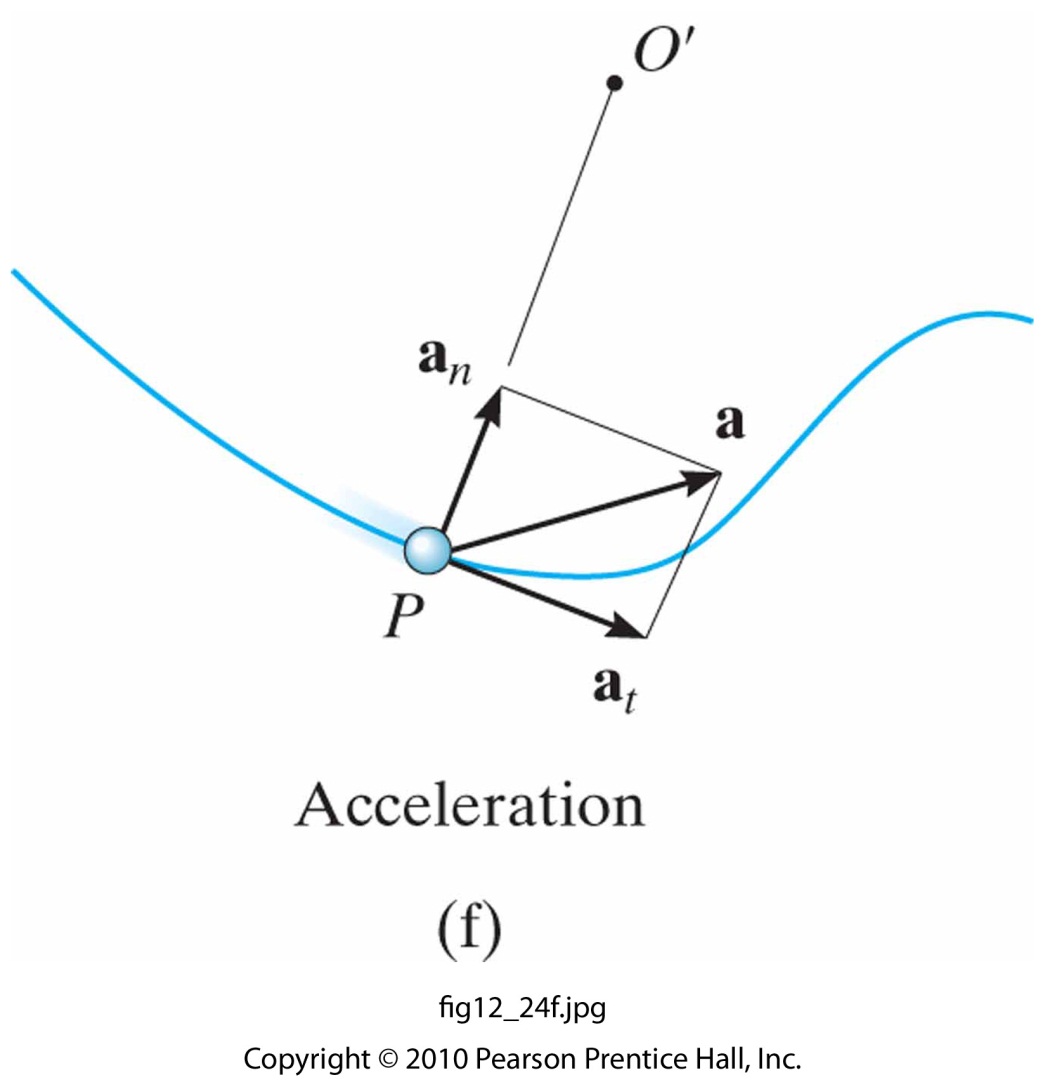 Acceleration:
magnitude:
Curvilinear Motion:  Cylindrical Components
12.8
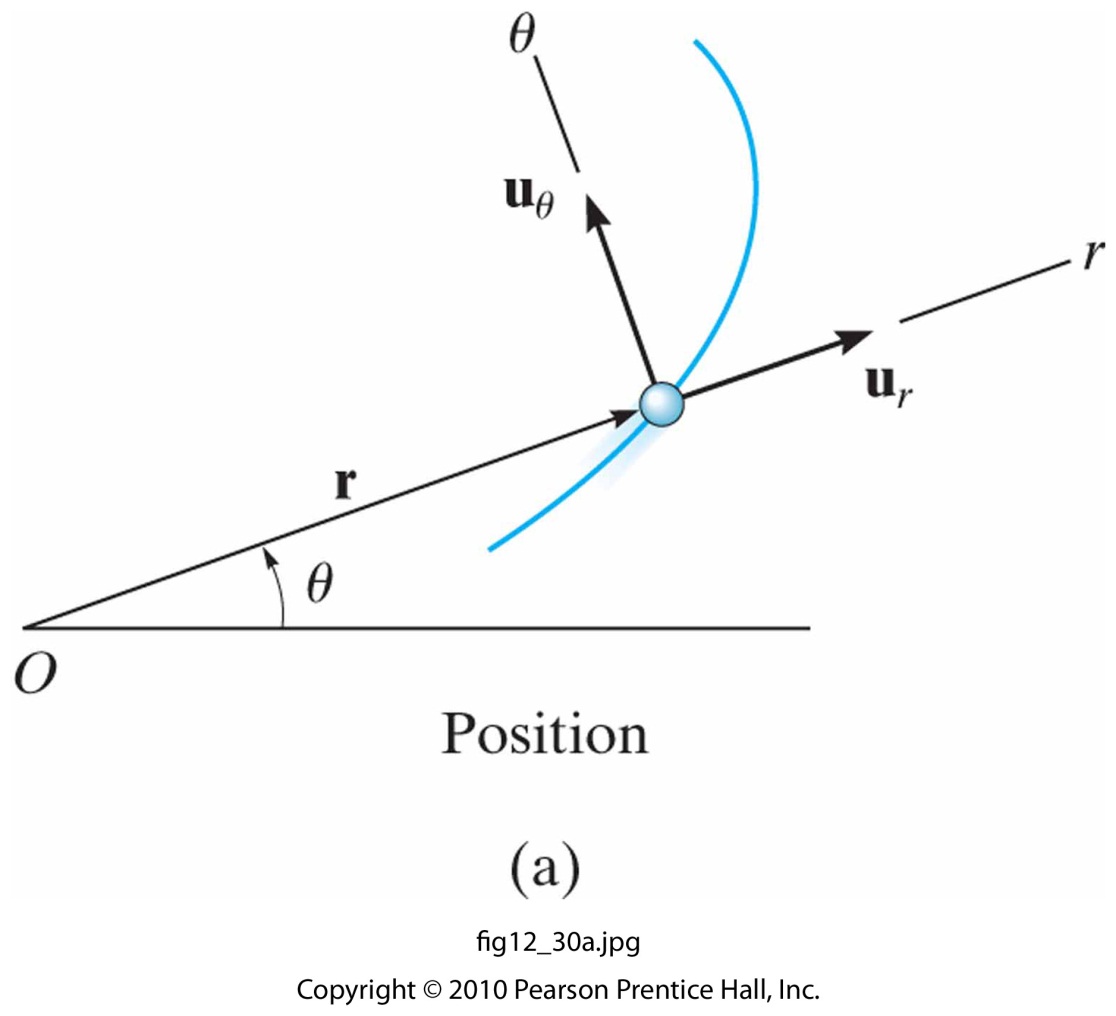 Polar Coordinates:
Position:
Velocity:
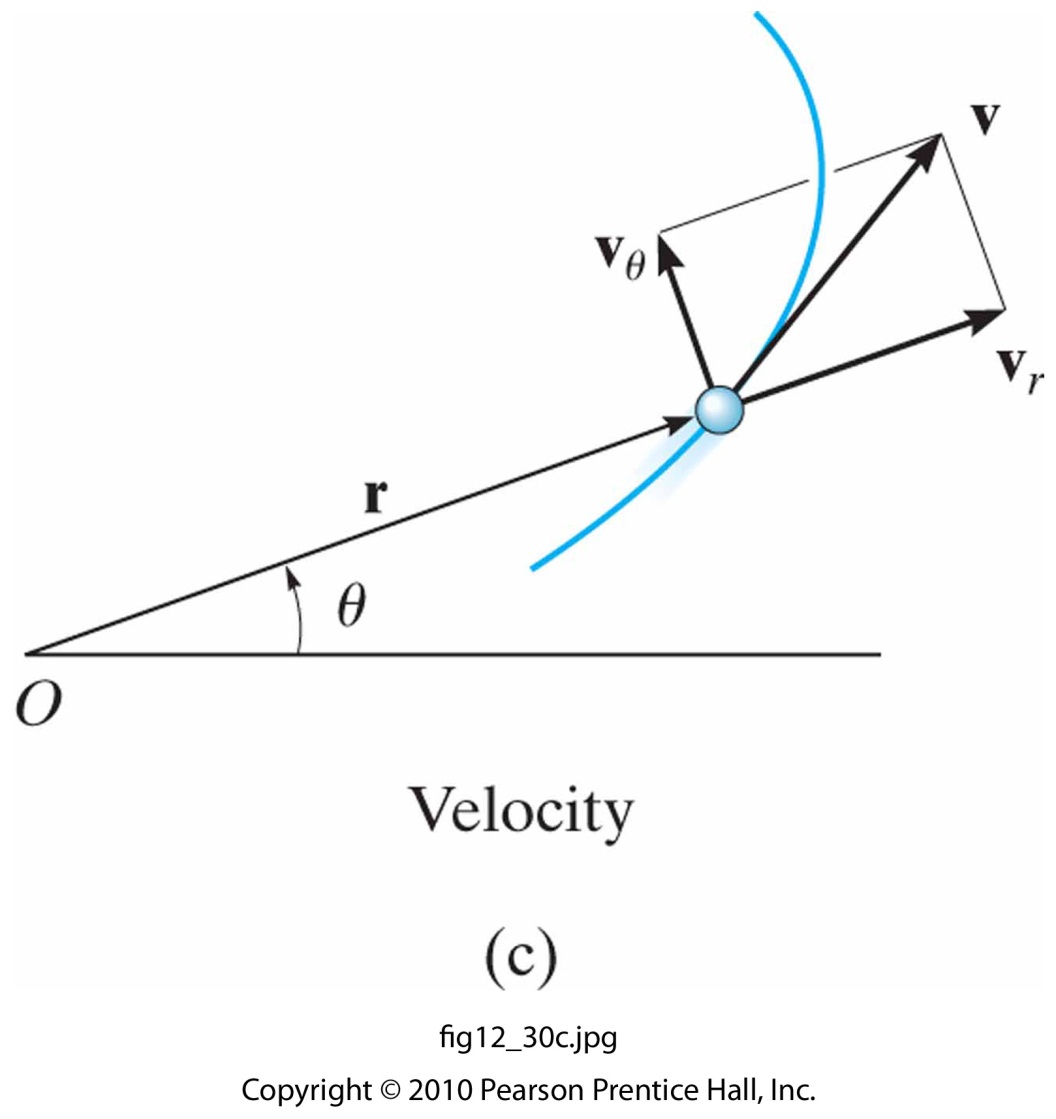 velocity magnitude:
Curvilinear Motion:  Cylindrical Components
12.8
Polar Coordinates:
Acceleration:
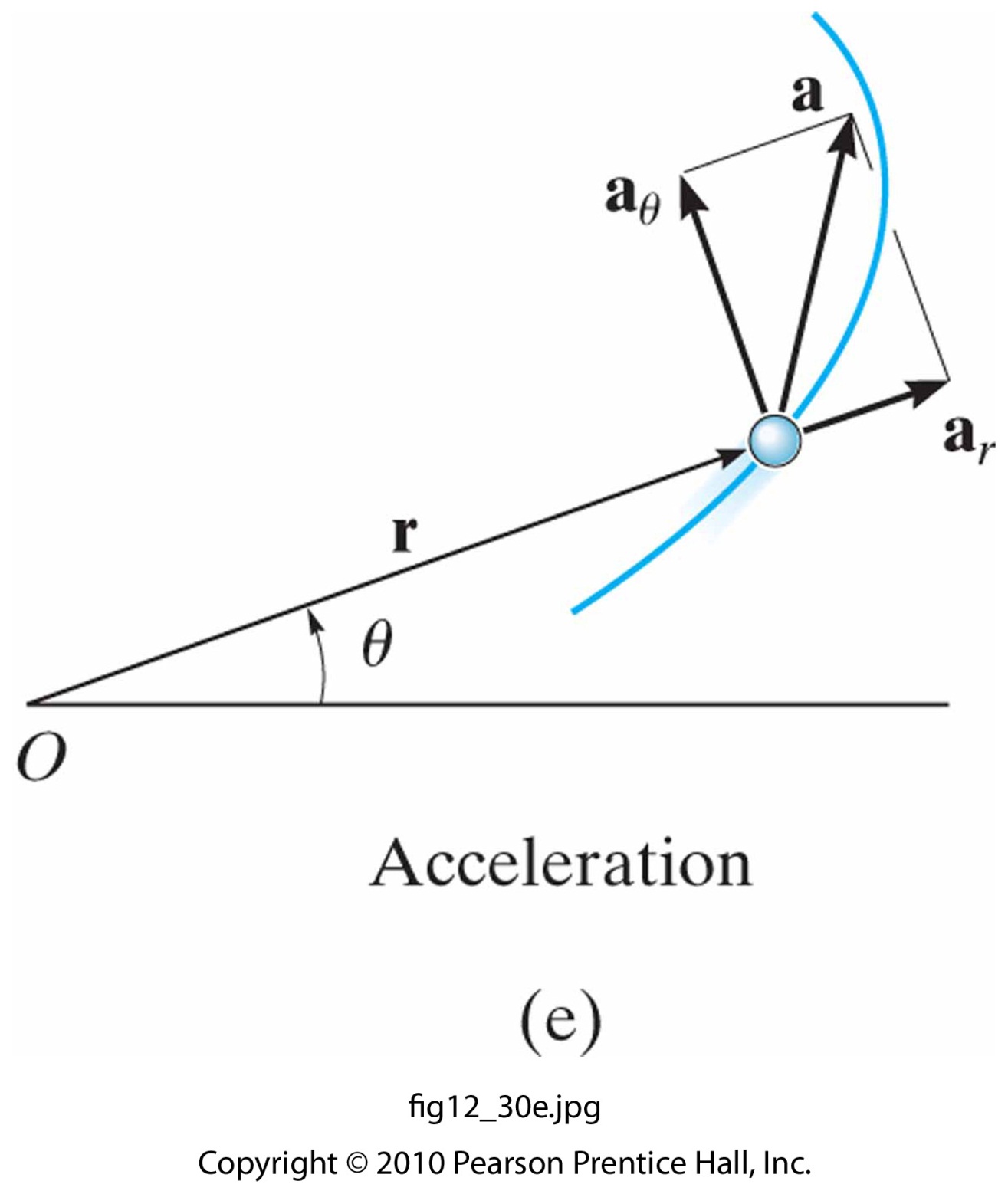 Acceleration magnitude:
Absolute Dependent Motion Analysis of Two Particles
12.9
The motion of one particle depends directly on the motion of another particle.
Example 1:
Example 2:
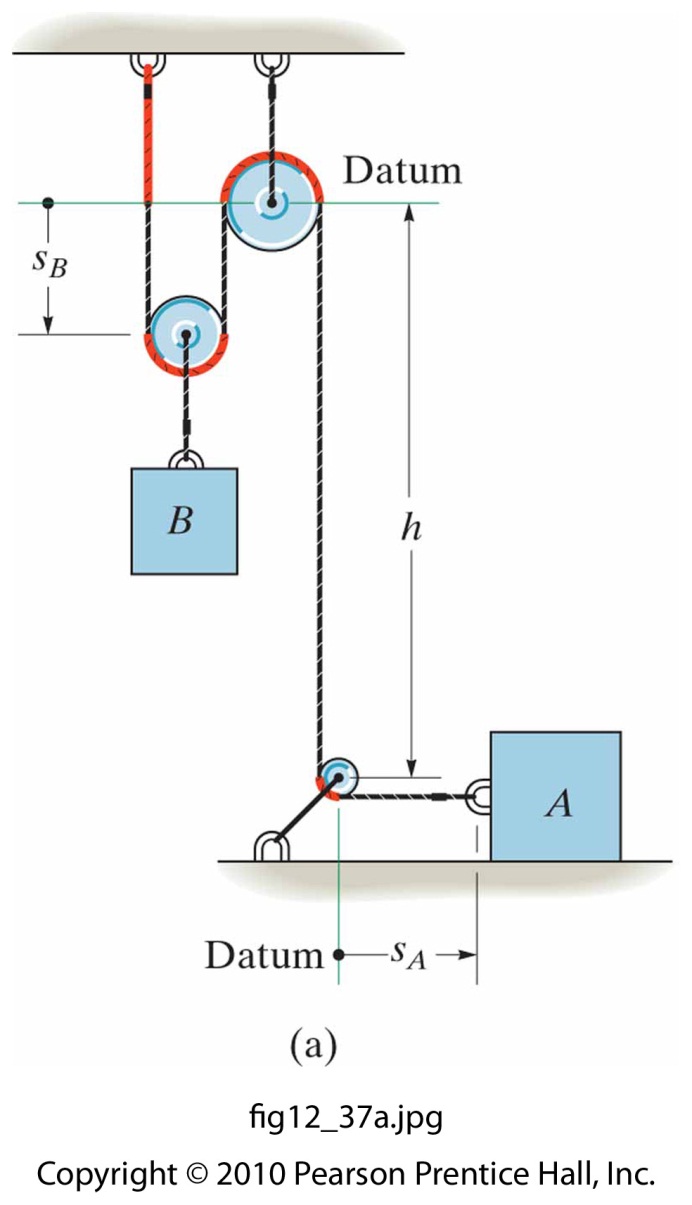 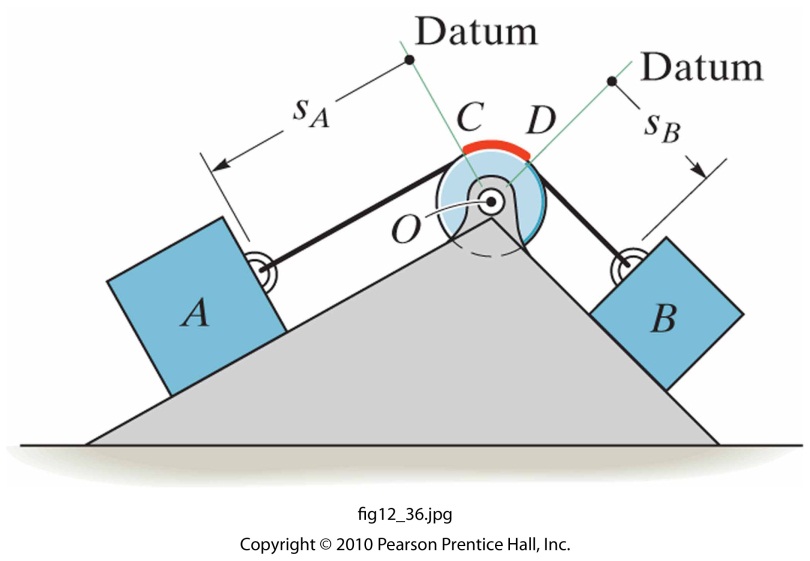 Relative-Motion of Two particles Using Translating Axes
12.10
Translating frame of reference is attached to and moves with particle A.
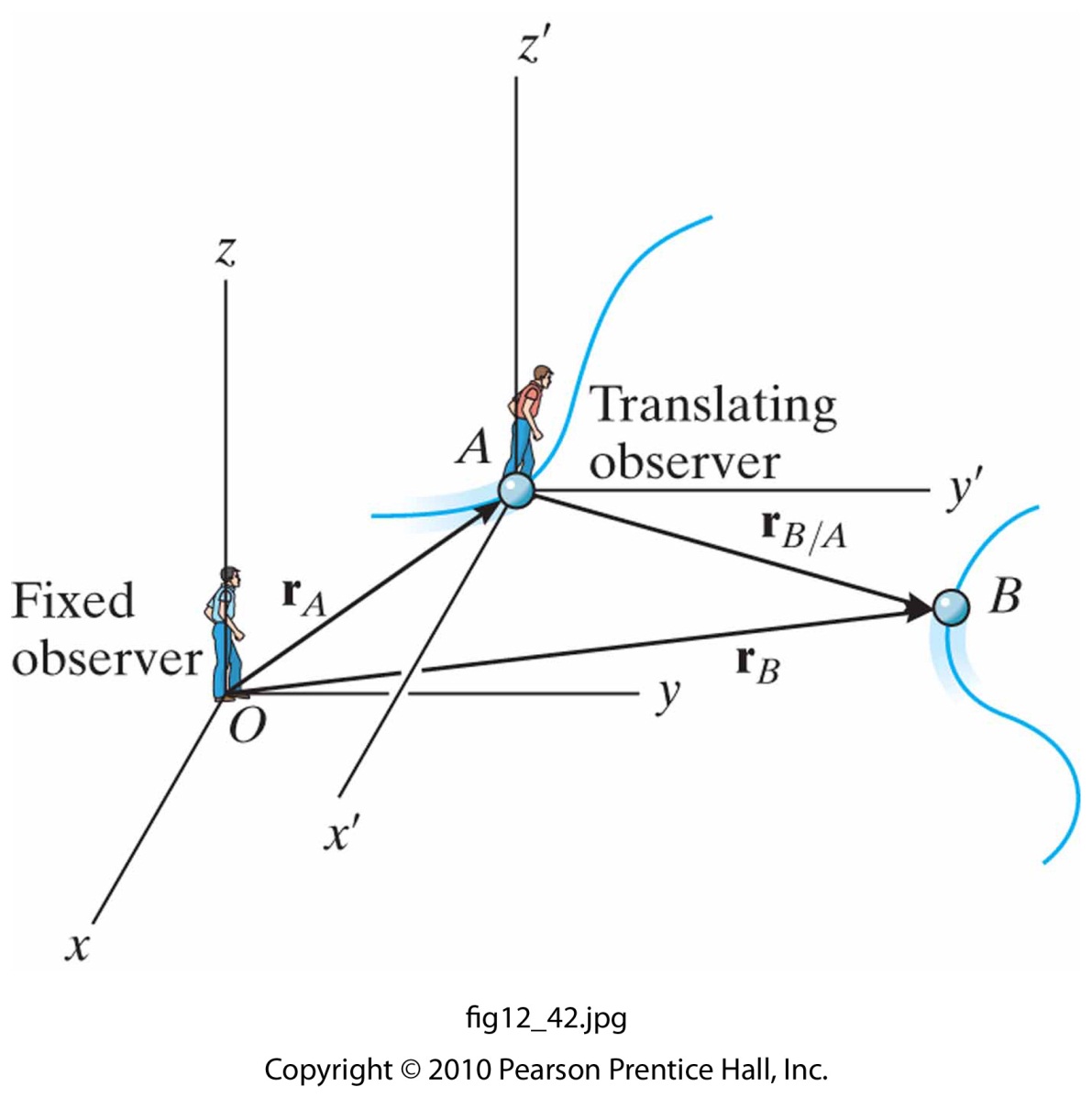 Position:
Velocity:
Acceleration: